Überschrift: Alla Hop-Anlage in Heidelberg
Name:                                                                               	         Datum:
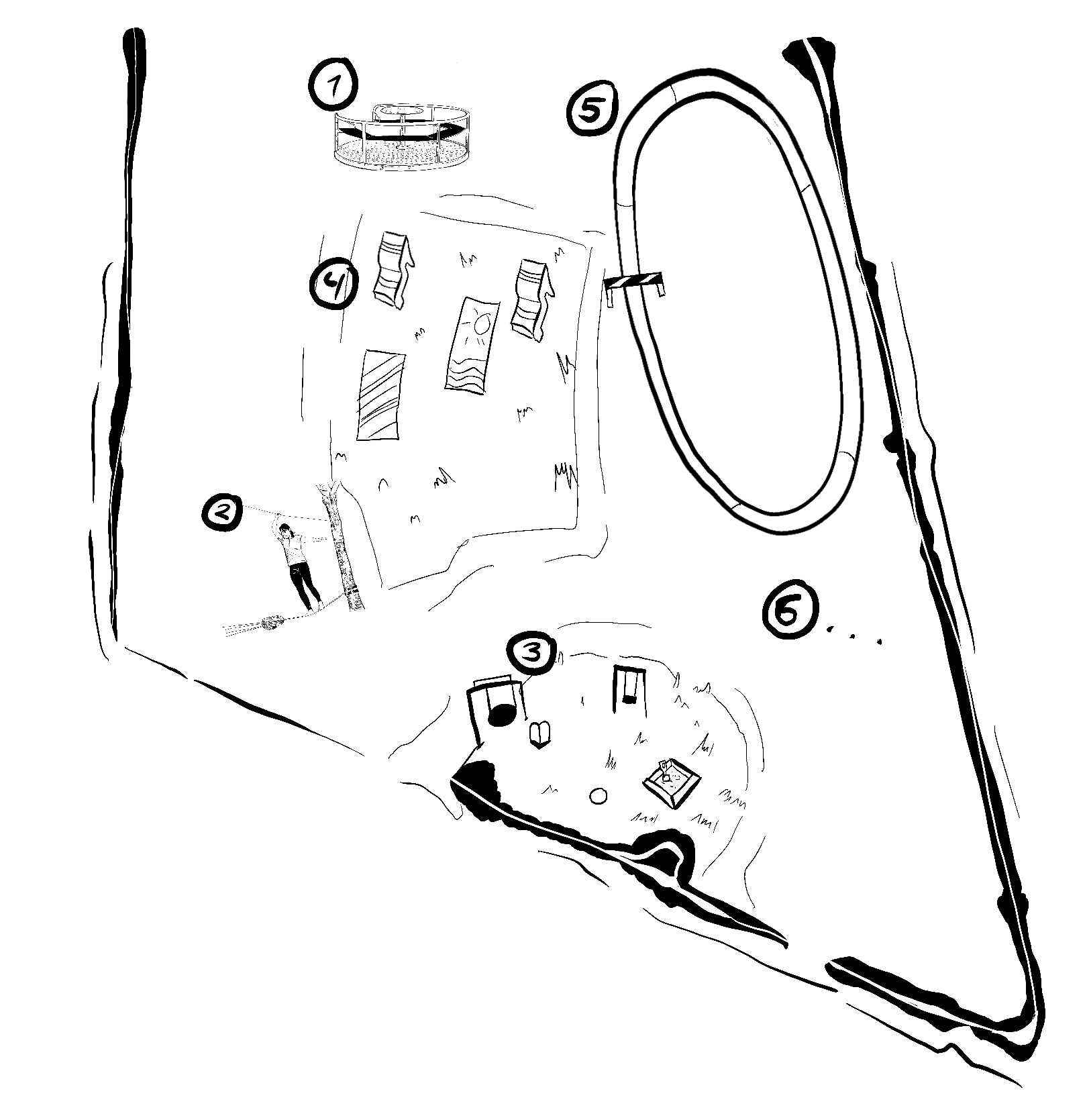 Zitierhinweis: Maier, A.-M., Harren, I. & Projektteam (2021): Alla Hop-Anlage in Heidelberg – Visualisierung. Verfügbar unter: Link
Prima! Schreibe nun einen Text zu deinem Schaubild.
[Speaker Notes: Bild groß ziehen, unten mehr Platz lassen, nochmal an Wörter anpassen; unter dem Bild: Text und Quelle (wo es mehr Infos gibt)]
Überschrift: 
Name:                                                                               	         Datum:
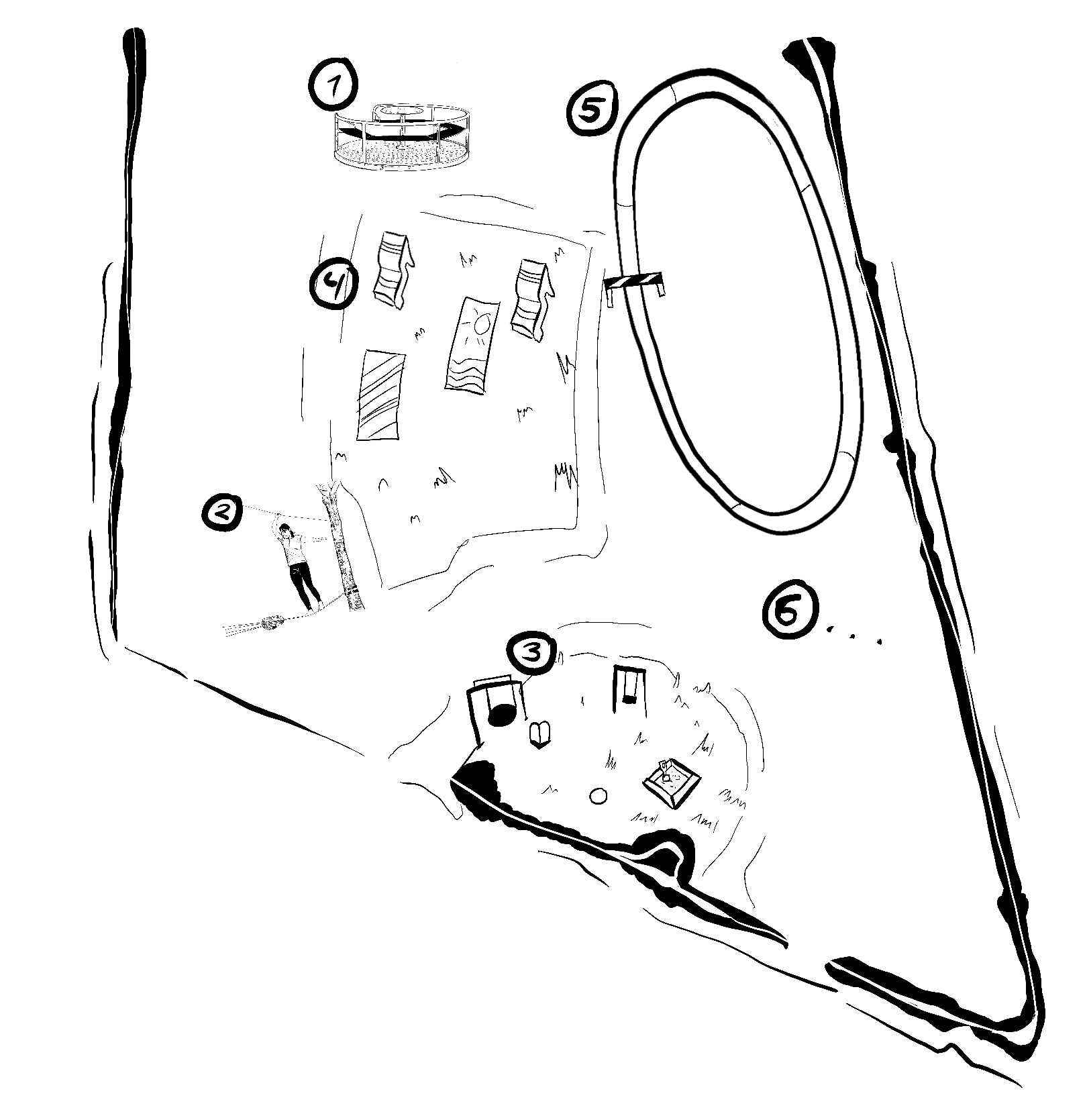 Zitierhinweis: Maier, A.-M., Harren, I. & Projektteam (2021): Alla Hop-Anlage in Heidelberg – Visualisierung. Verfügbar unter: Link
Prima! Schreibe nun einen Text zu deinem Schaubild.
[Speaker Notes: Bild groß ziehen, unten mehr Platz lassen, nochmal an Wörter anpassen; unter dem Bild: Text und Quelle (wo es mehr Infos gibt)]